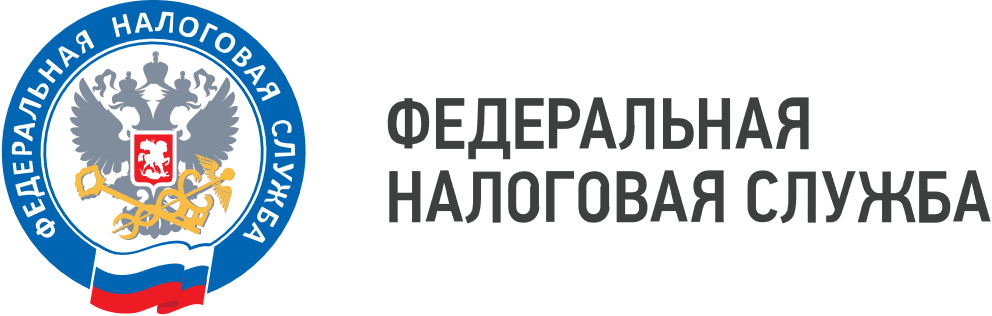 WWW.NALOG.GOV.RU
Специалисты налоговых органов ответили на актуальные вопросы по декларационной кампании
В УФНС России по Приморскому краю прошла традиционная апрельская пресс-конференция по теме: «Декларационная кампания». Основными вопросами, на которые ответили специалисты налоговых органов на мероприятии, стали:
1. «Кому и в какие сроки необходимо отчитаться о доходах, полученных в 2024 году?». Налог на доходы физических лиц, как правило, уплачивается автоматически — он удерживается с заработной платы. Однако в ряде случаев физические лица должны самостоятельно рассчитать сумму налога и подать в налоговый орган декларацию по налогу на доходы физических лиц (форма 3-НДФЛ).
    Декларацию о доходах по форме 3-НДФЛ необходимо представить не позднее 30 апреля 2025 года.
    Представить декларацию за 2024 год обязаны лица:
-получившие доход от продажи недвижимого имущества, находившегося в собственности менее минимального предельного срока владения;
-получившие в дар от физических лиц, не являющихся близкими родственниками, недвижимое имущество, транспортные средства, акции, доли, паи;
-получившие вознаграждения от физических лиц и организаций, не являющихся работодателями, на основе заключенных договоров и договоров гражданско-правового характера, включая доходы по договорам имущественного найма или договорам аренды любого имущества;
-получившие выигрыши в лотереях, казино, букмекерских конторах (в сумме до 15 тыс. руб., при этом необлагаемая сумма выигрыша составляет 4 тыс. руб.), а также от организаторов азартных игр, не относящихся к букмекерским конторам и тотализаторам;
-получившие доходы от источников, находящихся за пределами Российской Федерации.
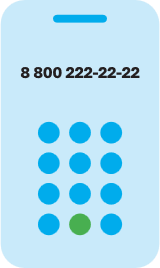 8 (800) 222-22-22
Бесплатный многоканальный телефон контакт-центра ФНС России
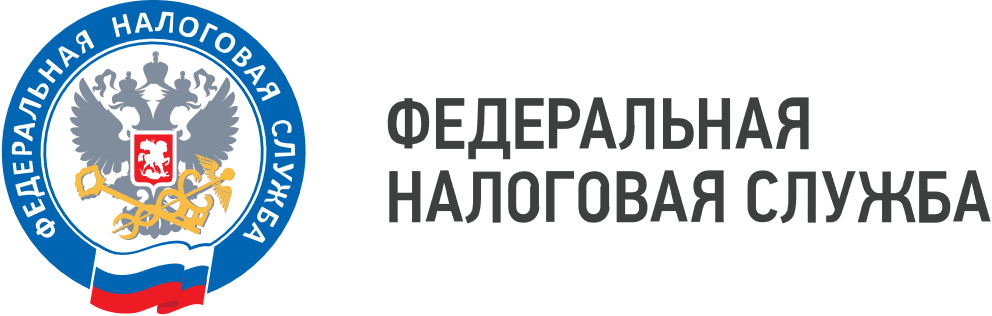 WWW.NALOG.GOV.RU
Задекларировать полученные в 2024 году доходы должны также индивидуальные предприниматели, нотариусы, адвокаты, учредившие адвокатские кабинеты, и другие лица, занимающиеся частной практикой.
2. «Какой срок установлен налоговым законодательством для уплаты налога, исчисленного в декларации по форме 3-НДФЛ за 2024 год?».
    Налог, исчисленный в декларации за 2024 год, необходимо уплатить не позднее 15 июля 2025 года.
3. «В каких случаях обязанность по представлению декларации о доходах по форме 3-НДФЛ за 2024 год отсутствует?».
    Отсутствует обязанность по представлению декларации по доходам от продажи:
-жилья (жилых домов, квартир, комнат, включая приватизированные жилые помещения, садовых домов, земельных участков), находившегося в собственности менее минимального предельного срока владения, если стоимость такого объекта или совокупность доходов от продажи нескольких объектов не превышает 1 млн руб.;
-иного недвижимого имущества (к примеру, гаража, садового дома, машиноместа) со сроком нахождения в собственности менее минимального предельного срока, если стоимость такого объекта или совокупность доходов от продажи нескольких объектов не превышает 250 тыс. руб.;
-иного имущества (за исключением ценных бумаг) (к примеру, автомобиля, мотоцикла) со сроком нахождения в собственности менее 3 лет, если стоимость такого объекта или совокупность доходов от продажи нескольких объектов не превышает 250 тыс. руб.
-освобождаются доходы семей с двумя и более детьми, полученные от продажи в 2024 году жилья (комнаты, квартиры, жилого дома, квартиры, независимо от срока нахождения такого жилья в их собственности. Но стоит учесть, при этом должны быть одновременно соблюдены условия п.п. 2.1. п. 2 ст. 217.1. НК РФ.
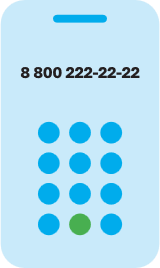 8 (800) 222-22-22
Бесплатный многоканальный телефон контакт-центра ФНС России
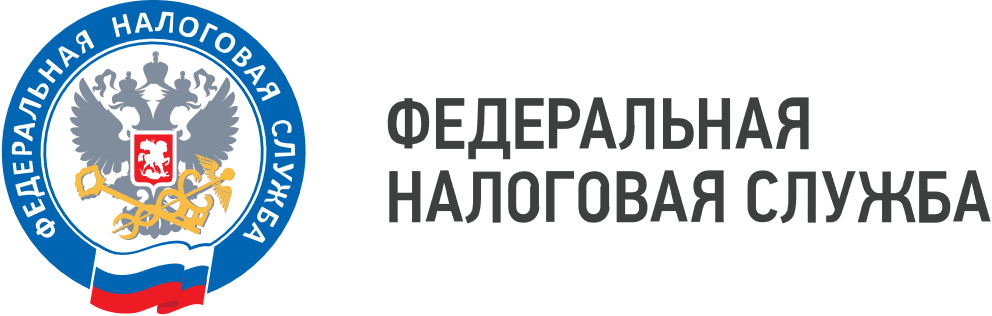 WWW.NALOG.GOV.RU
Также отсутствует обязанность по представлению декларации по доходам, по которым НДФЛ уплачивается лицом на основании налогового уведомления:
-доходы, облагаемые по прогрессивной ставке НДФЛ, — в случае получения от нескольких работодателей доходов в сумме, превышающей в совокупности размеры порогов по доходам, установленных статьей 224 НК РФ;
-доходы, с которых организацией не удержан налог (полностью или частично);
-доходы в виде выигрышей от участия в азартных играх, проводимых в казино и залах игровых автоматов (выигрыши более 15 тыс. руб.);
доходы в виде процентов по вкладам в банках.
    По указанным доходам НДФЛ уплачивается лицом на основании налогового уведомления, выставляемого налоговым органом.
4. «Какие существуют способы заполнения и представления налоговой декларации по форме 3-НДФЛ?».
    Наиболее удобный способ заполнения и представления налоговой декларации через сервис ФНС России «Личный кабинет налогоплательщика для физических лиц». Налогоплательщику достаточно внести сведения о полученном доходе, и программой автоматически будет рассчитан налог на доходы физических лиц.
    Автоматическое предзаполнение полей декларации (в частности, персональных сведений, сведений о доходах и уплаченной сумме налога), наличие подсказок, позволяют избежать ошибок при заполнении декларации. Вход в Личный кабинет осуществляется с главной страницы сайта ФНС России (раздел «Физические лица).
   Пользоваться Личным кабинетом можно со смартфона. Для этого необходимо установить мобильное приложение «Налоги ФЛ»;
Через портал «Госсуслуги» (раздел «Услуги» / «Ведомства»/ «ФНС»/ «Отправка декларации 3-НДФЛ»);Заполнить декларацию можно с помощью Программы «Декларация 2024», которая находится в свободном доступе для скачивания на сайте ФНС России.
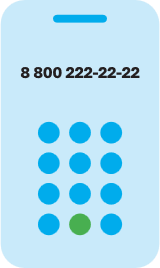 8 (800) 222-22-22
Бесплатный многоканальный телефон контакт-центра ФНС России
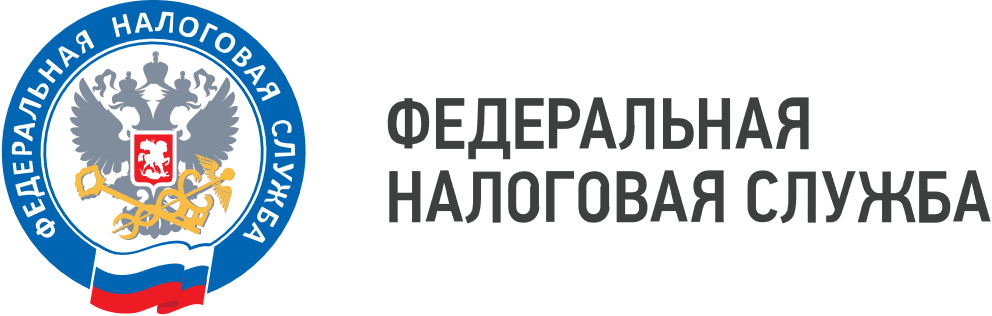 WWW.NALOG.GOV.RU
Программа формирует декларацию для представления в налоговый орган, в том числе для отправки в налоговый орган в электронном виде через «Личный кабинет».
   Бумажные декларации по форме 3-НДФЛ можно сдать в налоговый орган по месту своего учета (месту жительства):
-лично;
-направить по почте;
-представить через МФЦ.
5. «Как получить доступ к сервису «Личный кабинет налогоплательщика для физических лиц»?».
    Для получения доступа к сервису ФНС России «Личный кабинет налогоплательщика для физического лица» необходим логин и пароль, указанные в регистрационной карте. Получить их можно, обратившись с документом, удостоверяющим личность, в любой налоговый орган Российской Федерации или в МФЦ.
    Кроме того, имеется возможность входа с использованием логина и пароля от портала «Госуслуги», при условии подтвержденной учетной записи.
6. «В какие сроки следует представить декларацию за 2024 год исключительно с целью получения налоговых вычетов по НДФЛ и в случае, если в декларации одновременно заявлены доходы и право на налоговые вычеты?».
    На граждан, представляющих налоговую декларацию за 2024 год, исключительно с целью получения налоговых вычетов по НДФЛ (стандартных, социальных, инвестиционных, имущественных при покупке жилья), установленный срок подачи декларации — 30 апреля 2025 года — не распространяется.
    Такие декларации можно представить в любое время в течение всего года, без каких-либо налоговых санкций.
    Но, если в декларации одновременно указывается сумма налога к уплате и налоговый вычет, то такая декларация должна быть представлена не позднее 30 апреля 2025 года.
https://www.nalog.gov.ru/rn25/news/activities_fts/16217910/
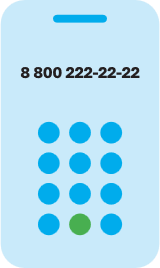 8 (800) 222-22-22
Бесплатный многоканальный телефон контакт-центра ФНС России